LOST IN THE CREDITS
BALAAM
NUMBERS 21-25, 31
EXTRAORDINARY LESSONS FROM 
ORDINARY PEOPLE
BALAAM
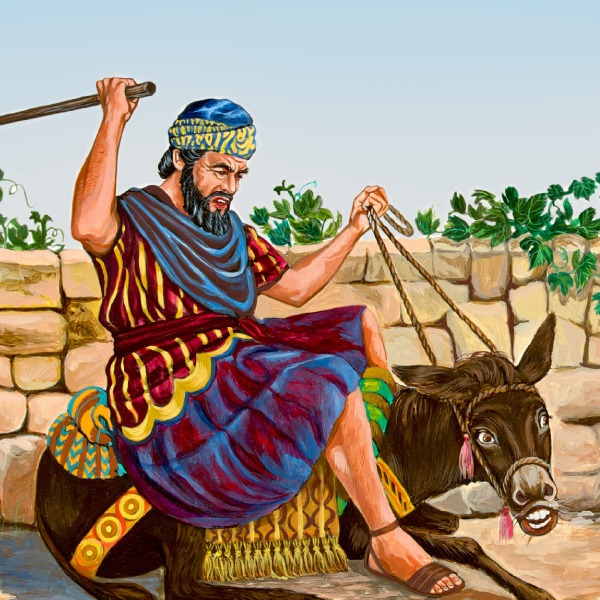 THE WAY OF BALAAM
THE ERROR OF BALAAM
THE DOCTRINE OF BALAAM